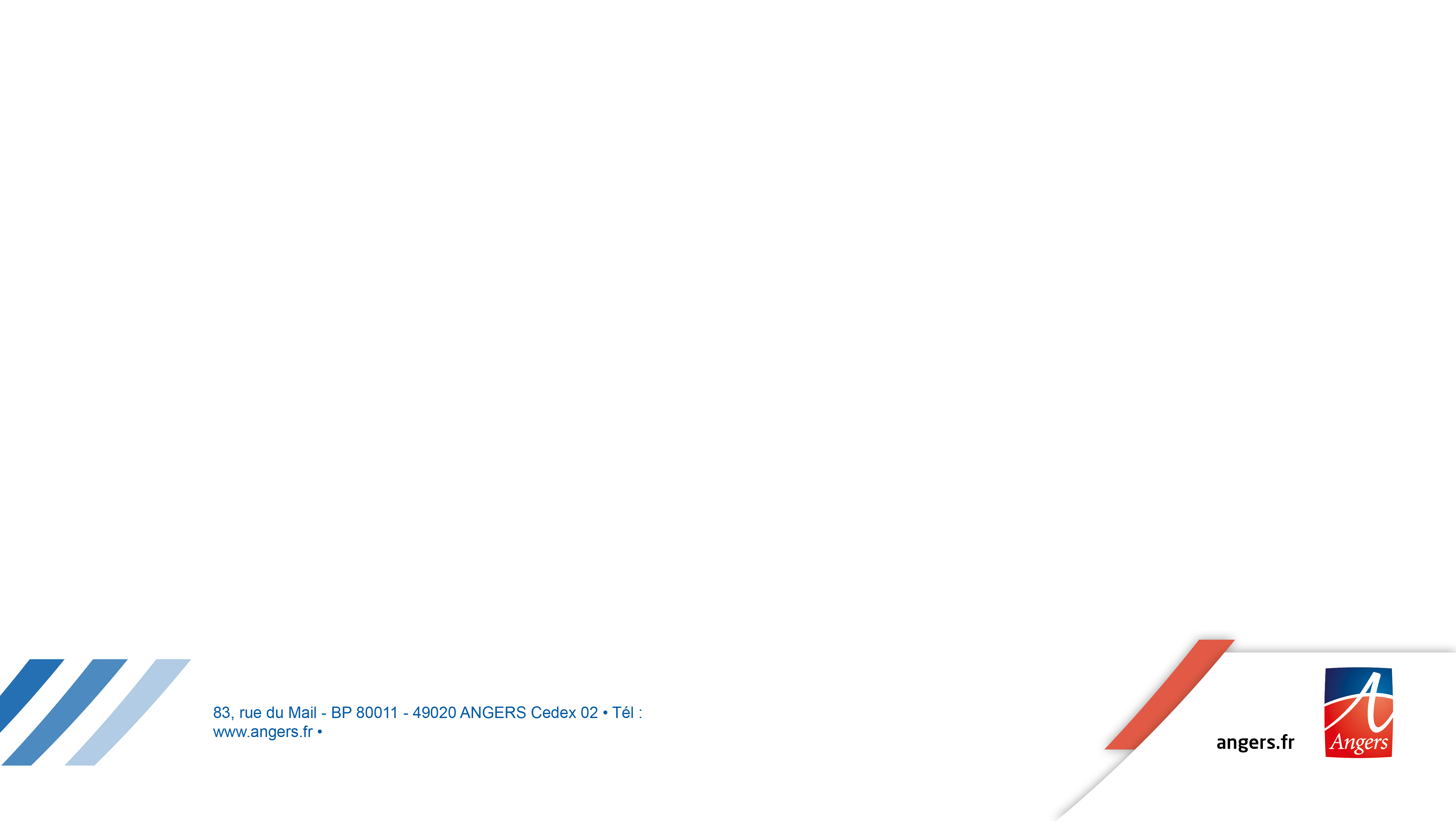 La Stratégie de la Relation Numérique à l’Angevin (R.N.A.)
Conseil local du numérique
Direction de la Relation aux Usagers
02 41 05 40 00
1
18/10/2022
Les chiffres clés
168 via ecrivons.angers.fr (canal numérique)
       1 dans l’urne de l’Hôtel de Ville (canal papier)
   -----
   169 candidatures déposées au total

   - 22 candidatures non éligibles (5 hors Angers et 17 déposées en doublon)
   -----
= 147 candidatures éligibles en application des critères de la délibération du 30 05 2022

2 retirées à la demande des candidats depuis le 27 septembre 2022
   -----
= 145 candidatures


40 membres 
= 20 femmes/20 hommes
= 20 de 16-25 ans/65 ans et plus et 20 de 26-64 ans
18/10/2022
Direction de la Relation aux Usagers
2